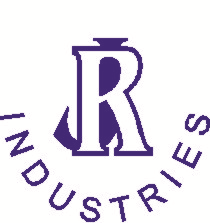 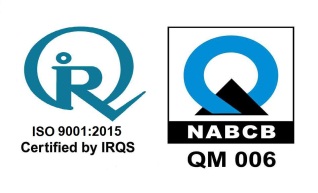 NO.6, OLD P.P.AMMAN KOIL STREET, LORD SIRINIVASA COLONY, PAMMAL, PALLAVARAM, CHENNAI-600075.
A Few Words About Us
JR Industries is basically a full-fledged CNC Machine Shop with conventional setup. We are doing service for Caterpillar for more than 25 Years. 

Initially, we started with Caterpillar for Job work and now we are full-fledged one stop shop for Rods, Pins, Hinge, Clevis, Bars, Plate, Piston, Block, Flange, Washer, Cylinder, 2D & 3D Precision Machining.

We have full-fledged Tool Room for Jigs & Fixture for our own use.

Our company caters local customer needs and provide better service.
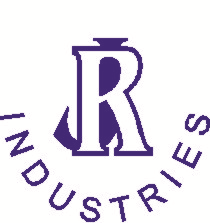 Our Vision
We at JR Industries, are committed to achieve the Total Customer Satisfaction through Understanding & fulfilling the customer requirements, Continual Improvements in all process, Involvement of all employees in every activities & Personal Health and maintaining safe & Green work place environment.
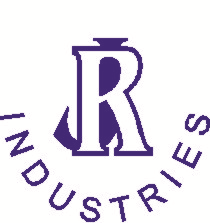 Our Services
We are dedicated to serve our customer 24x7 throughout the year. We have state of the art CAD and CAM division with latest software’s to execute every assignment properly with Technical support wherever required.
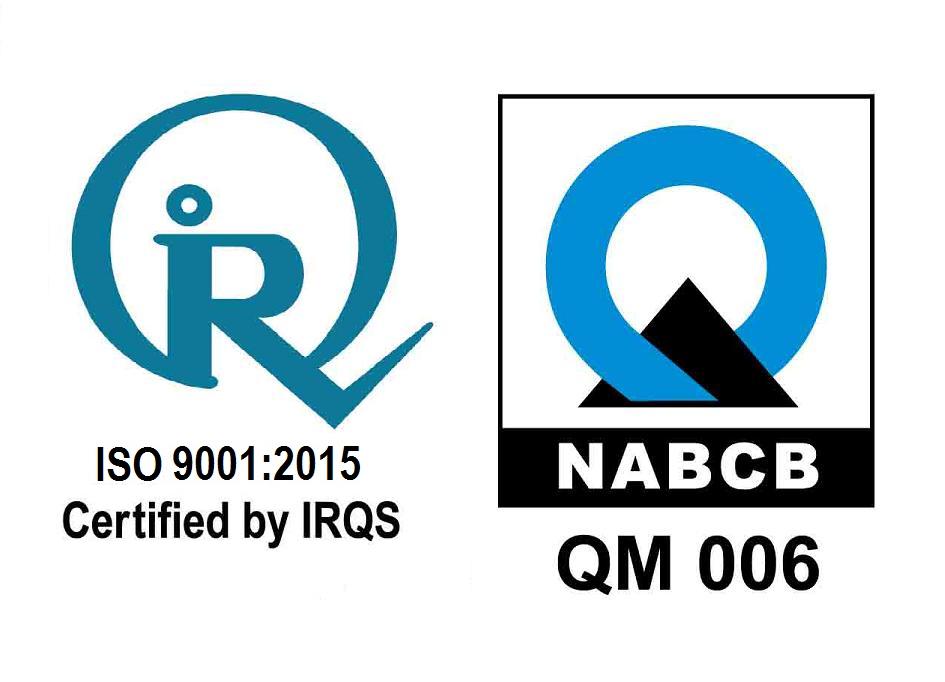 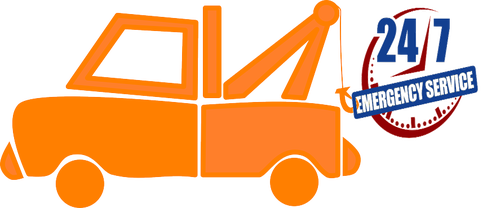 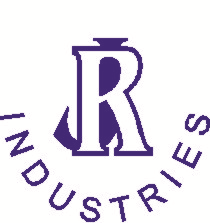 Infrastructure
JR Industries was established in the year 1995 and renewed during the year 2013 with a factory area of 12000 Sq. Ft. 


Smart working Environment equipped with advanced process flow systems with skilled worker to satisfy our job needs.
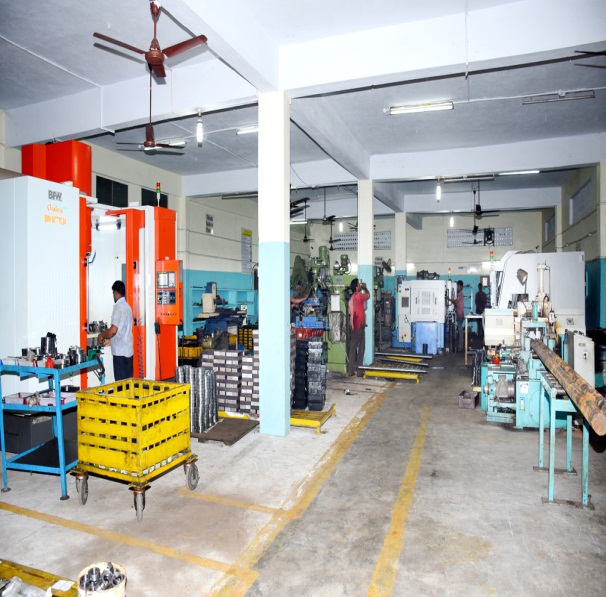 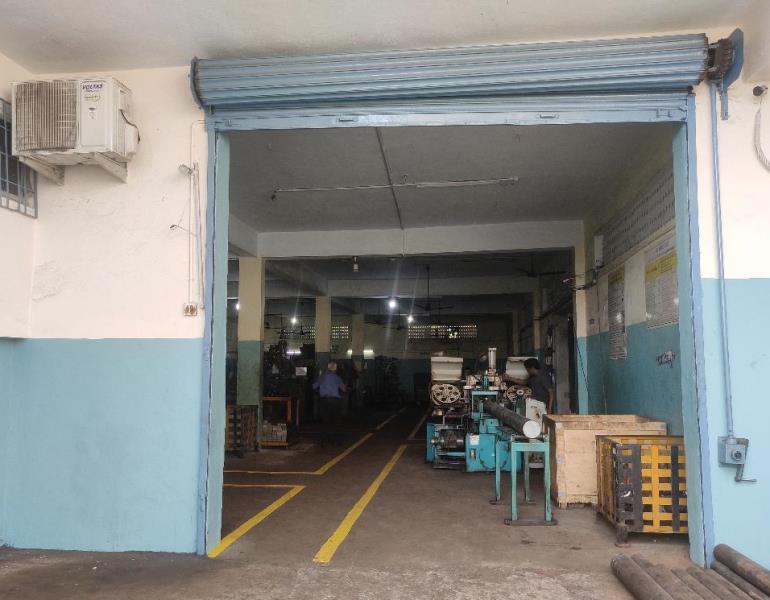 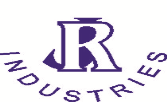 Infrastructure
With the help of super safety Services Pvt Ltd. Our Company equipped with advanced fire safety equipment's.
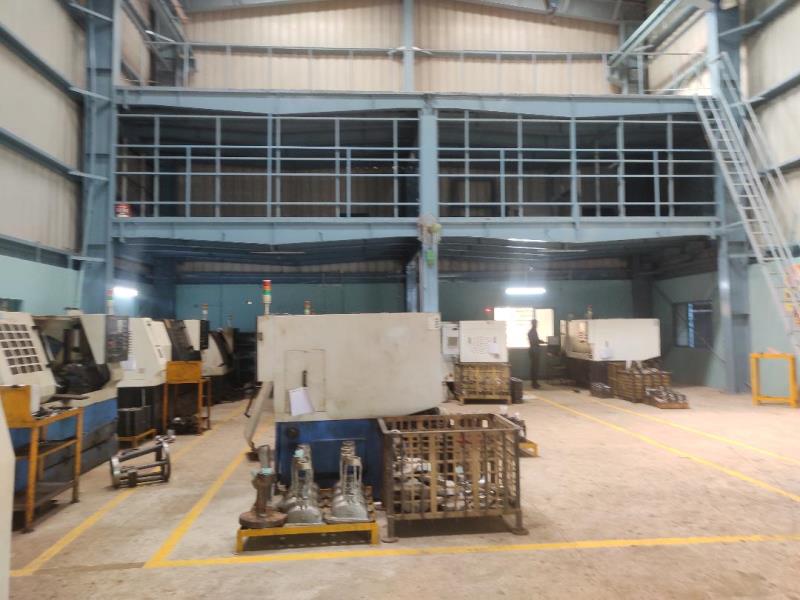 We are certified with     ISO 9001-2015 .
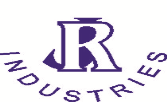 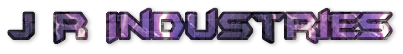 Our Machinery
Images of Machines
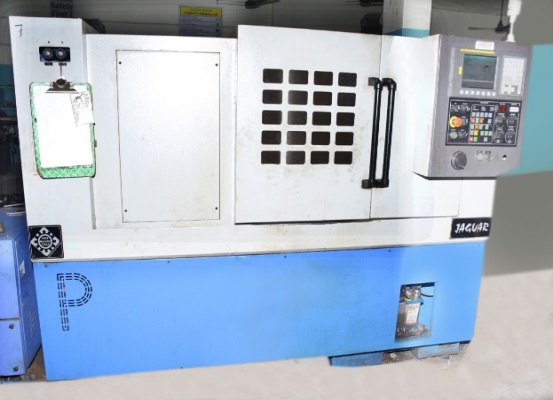 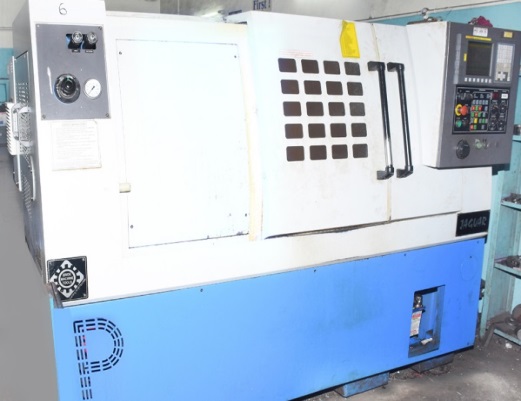 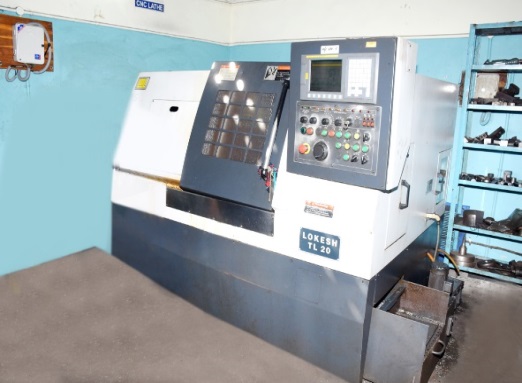 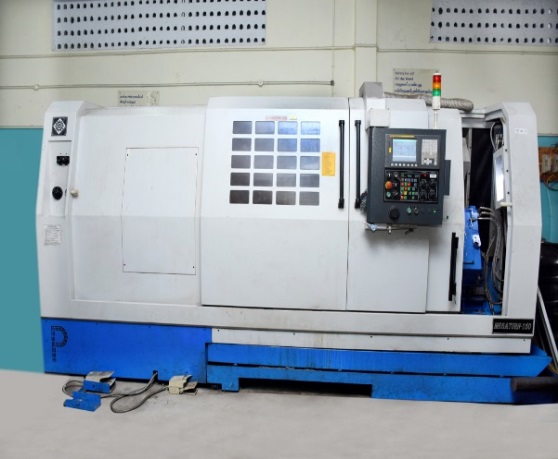 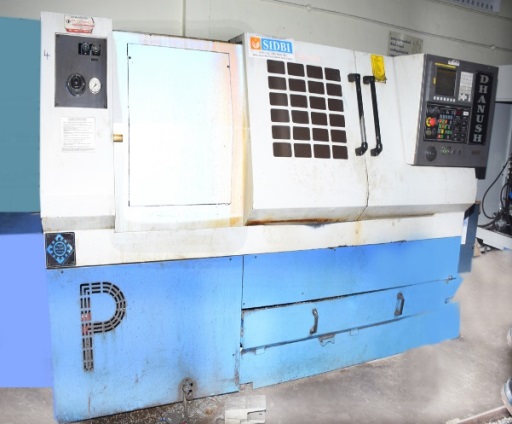 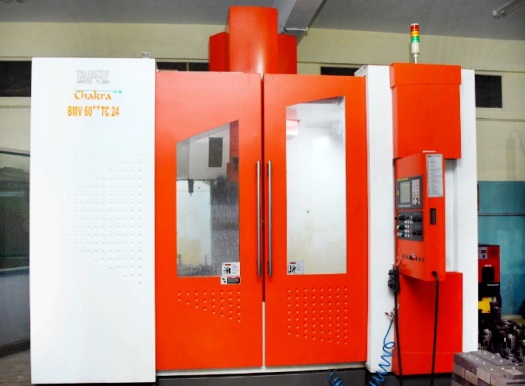 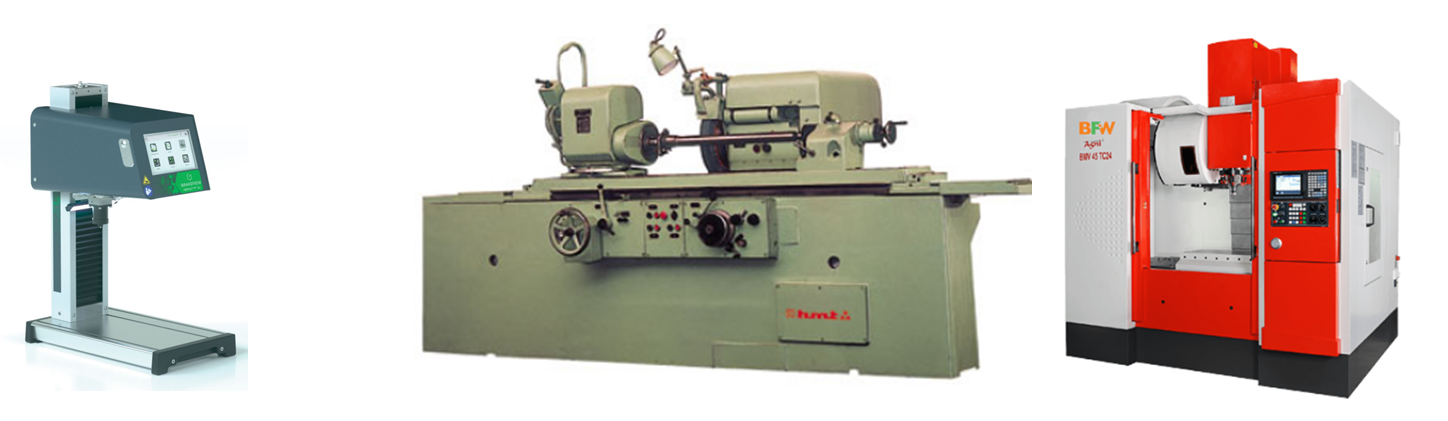 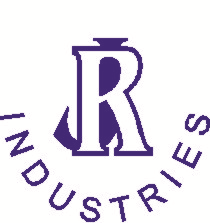 Our Clients
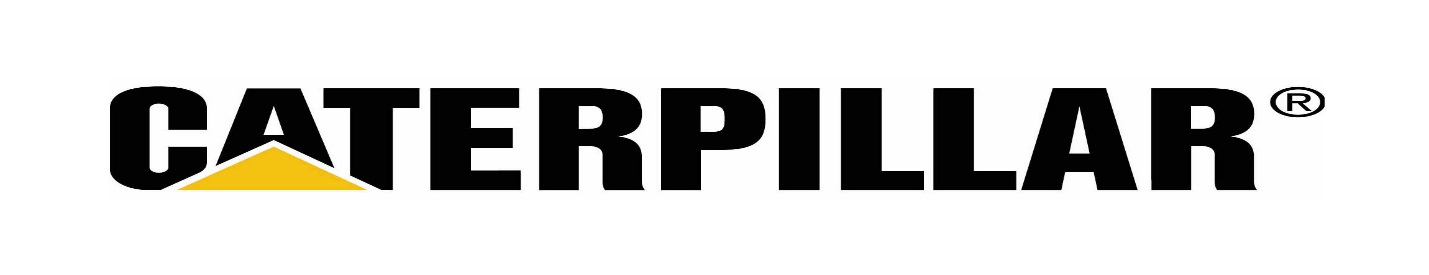 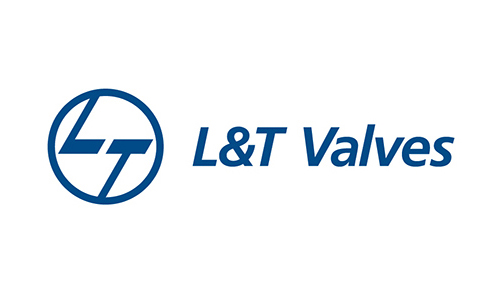 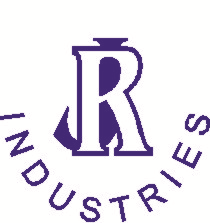 Some of Our Works
BAR, PIN , ROD & DROP BAR
SPACER,WASHER & SPANNER
BONNET
FLANGE , BUSH,CAP &COVER
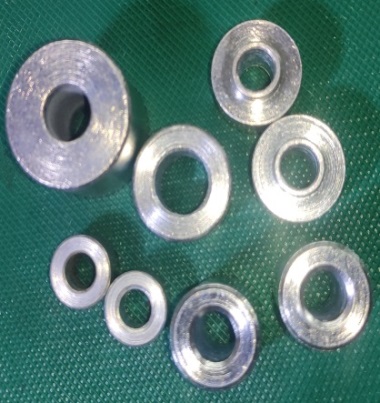 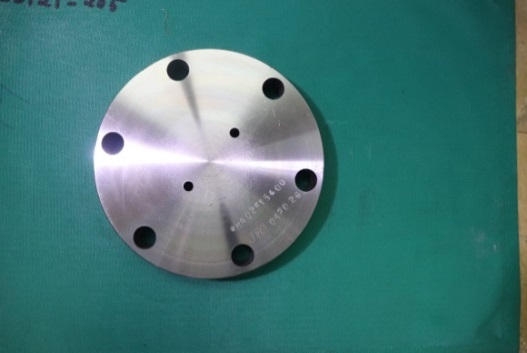 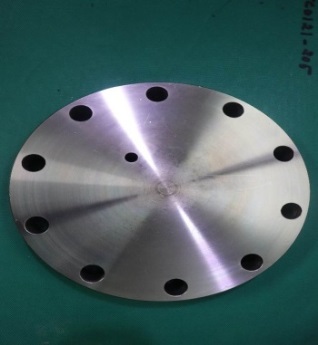 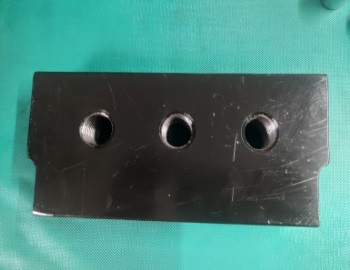 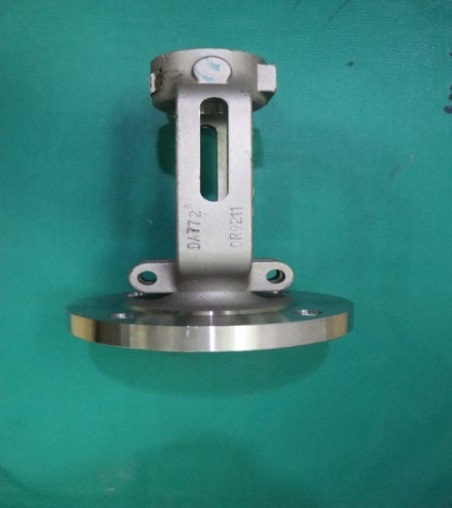 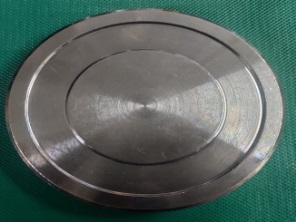 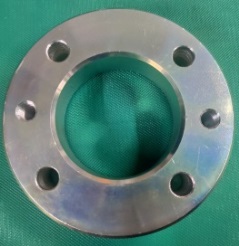 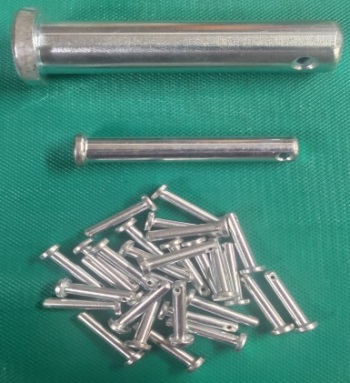 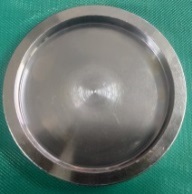 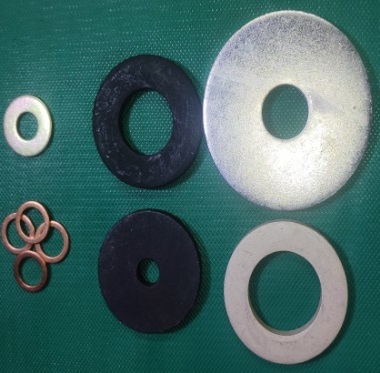 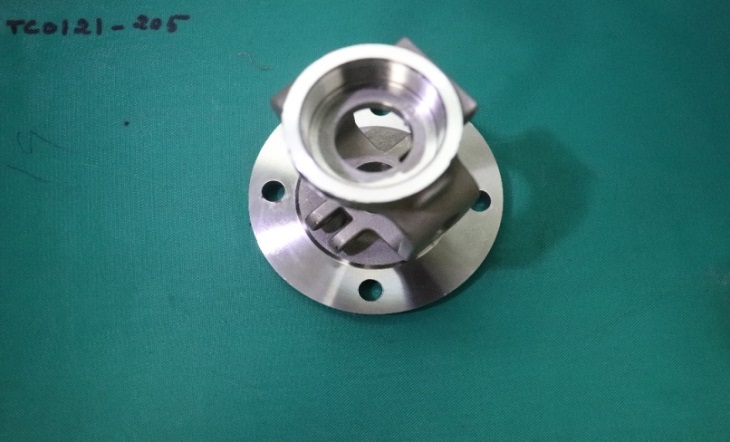 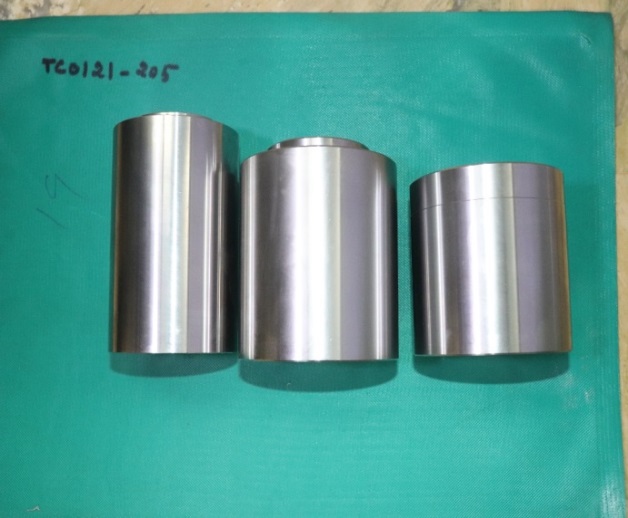 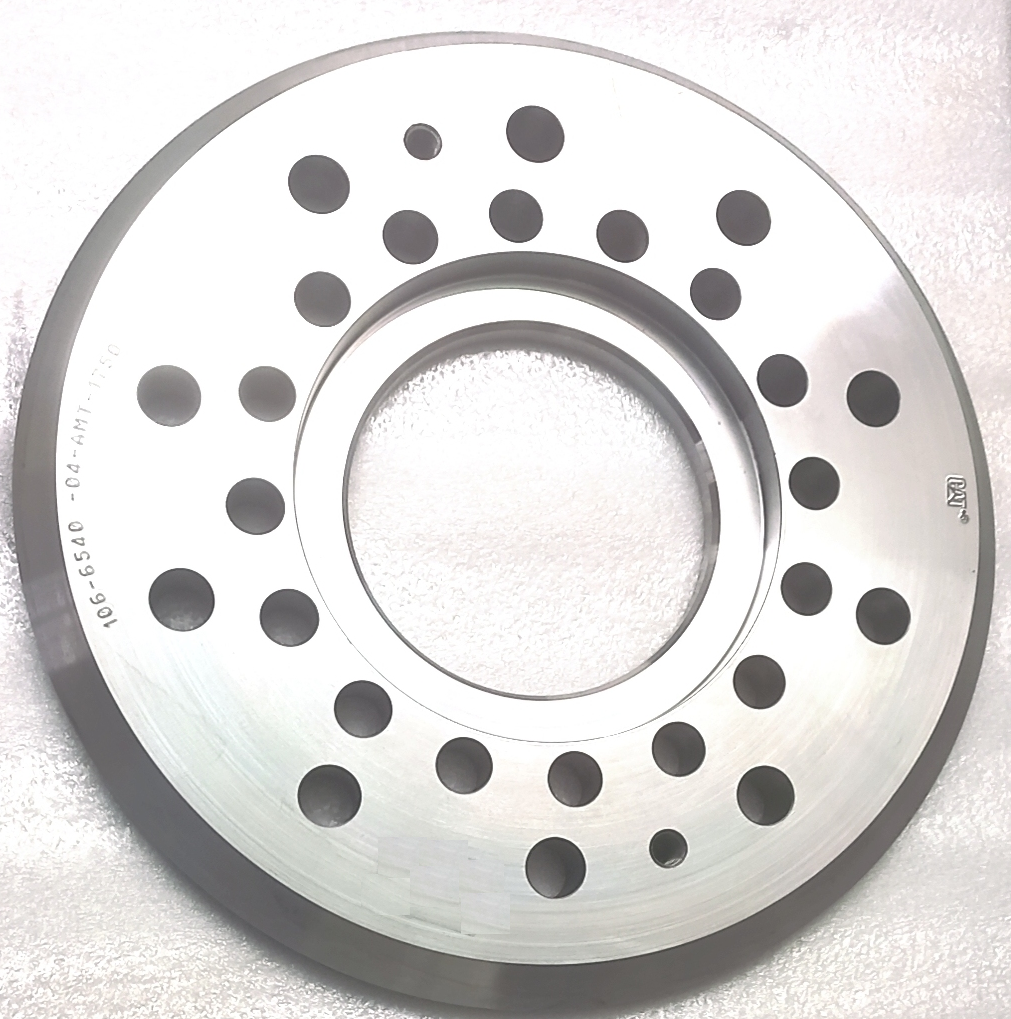 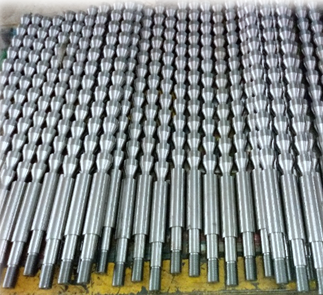 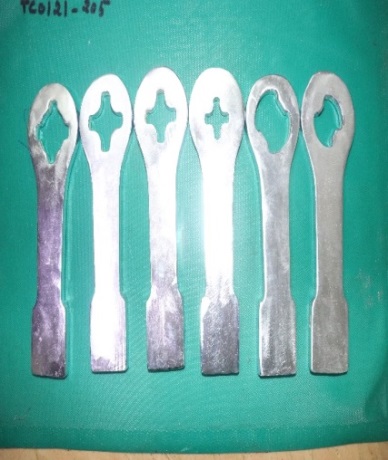 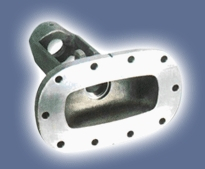 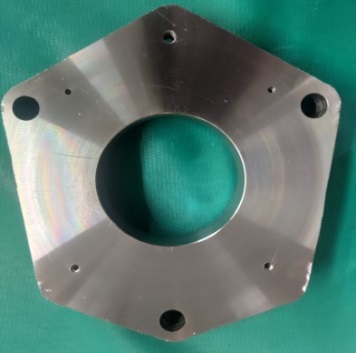 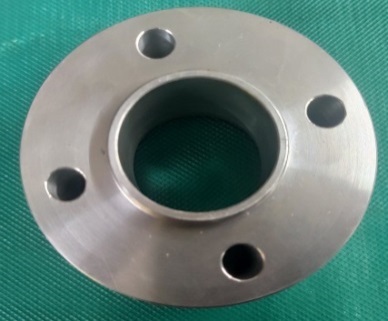 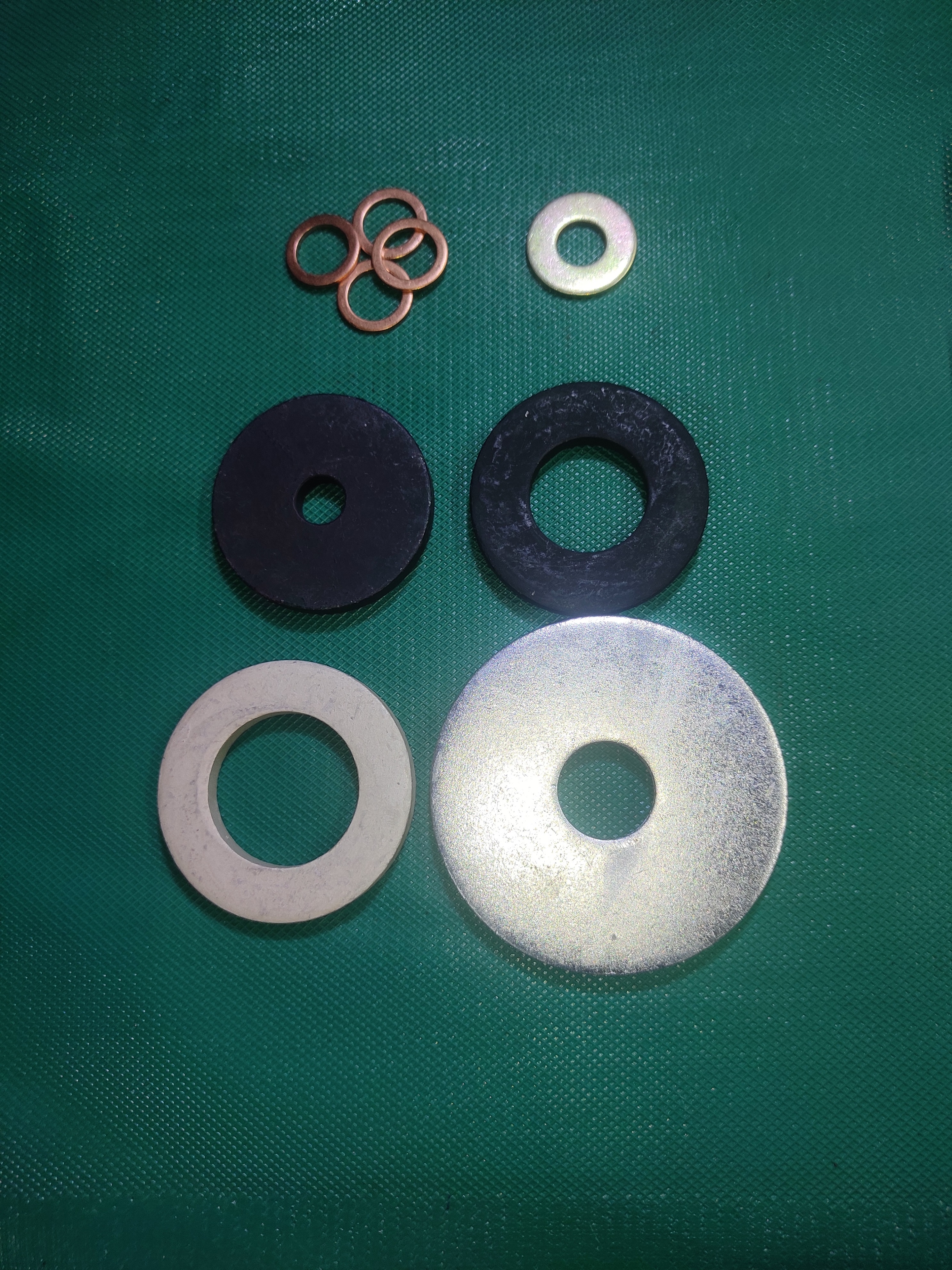 Some of Our Works
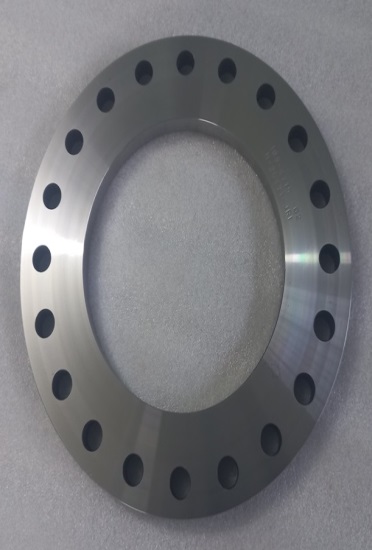 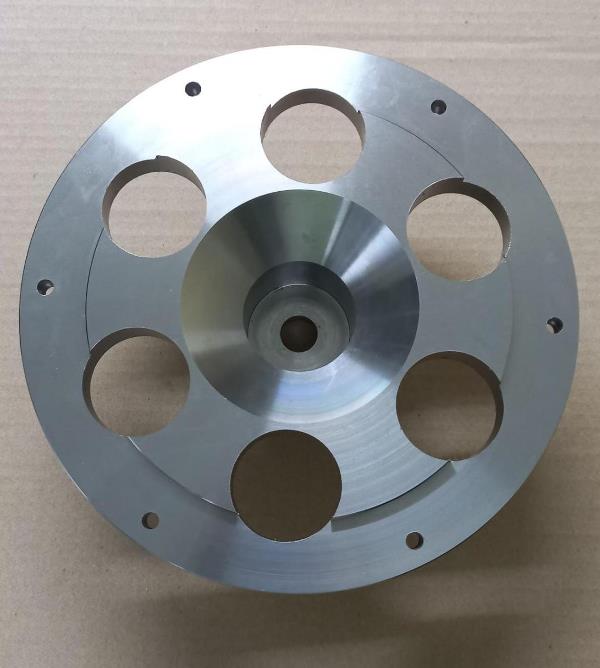 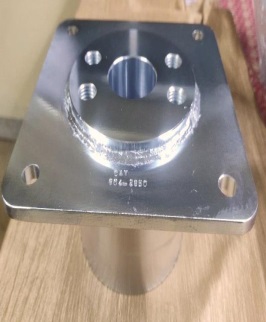 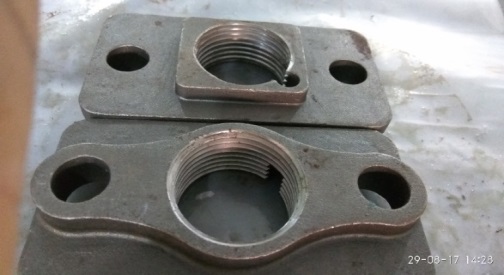 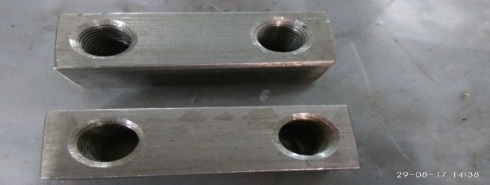 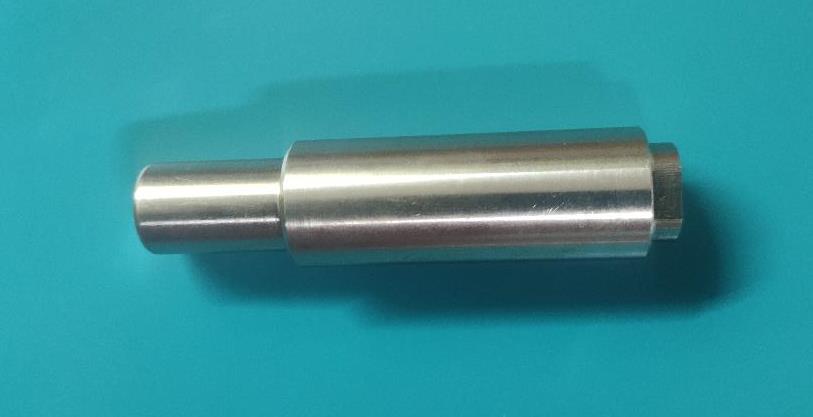 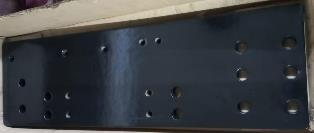 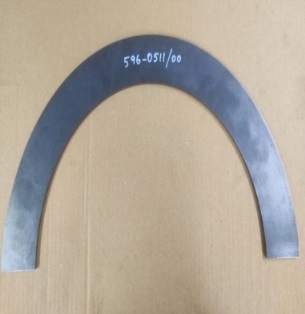 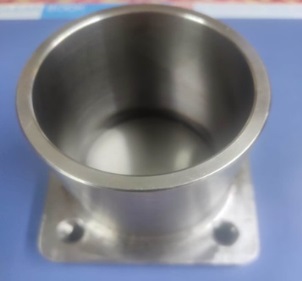 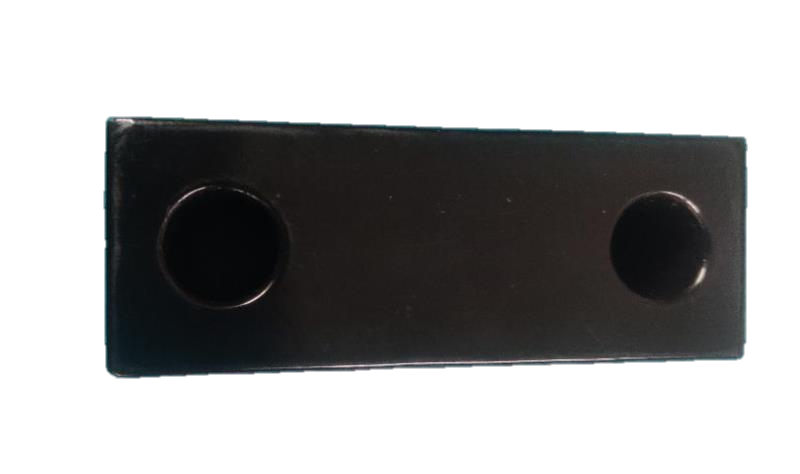 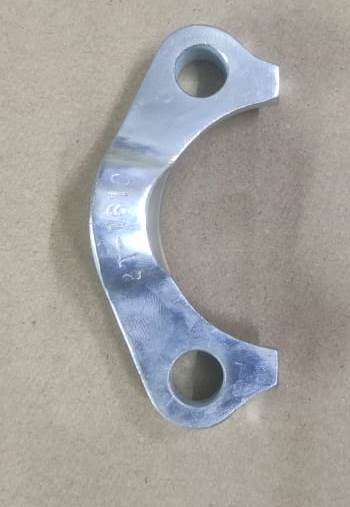 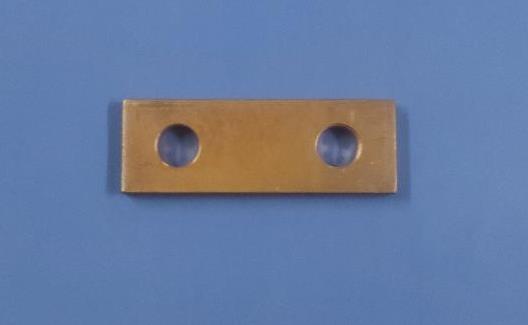 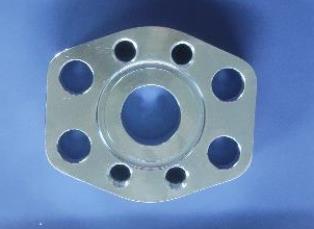 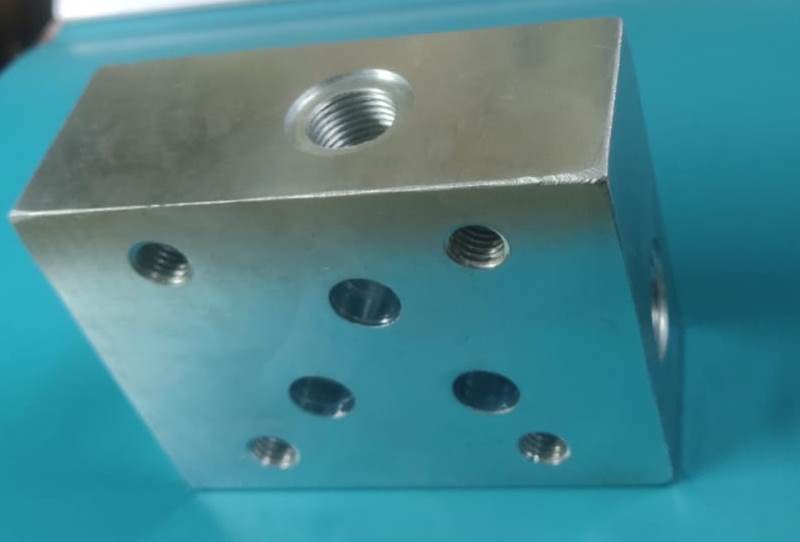 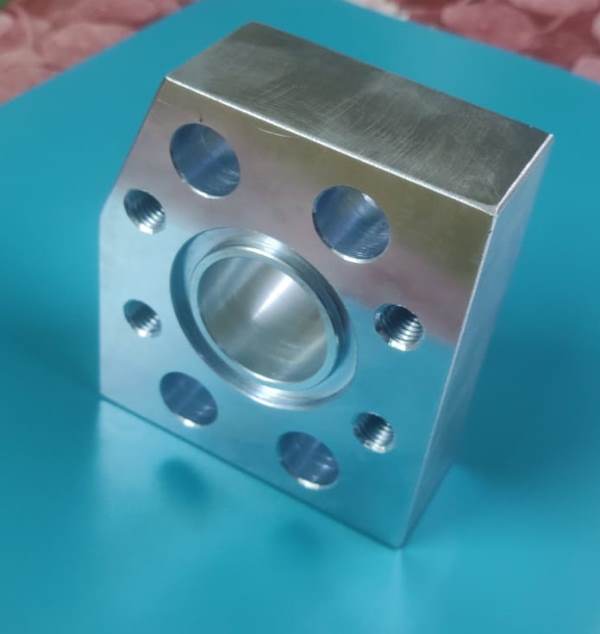 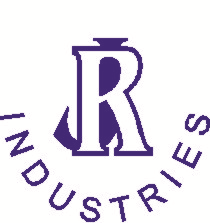 Some of Our Works
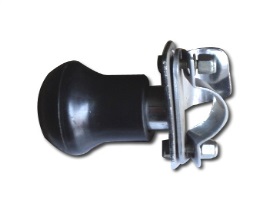 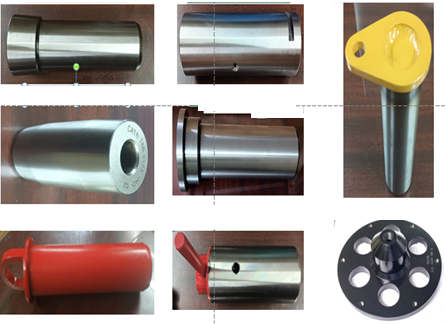 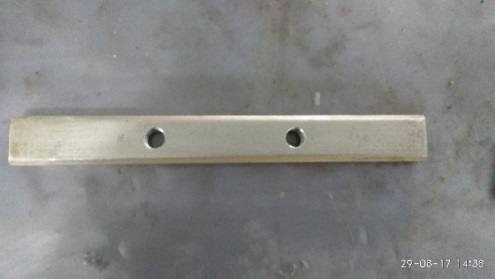 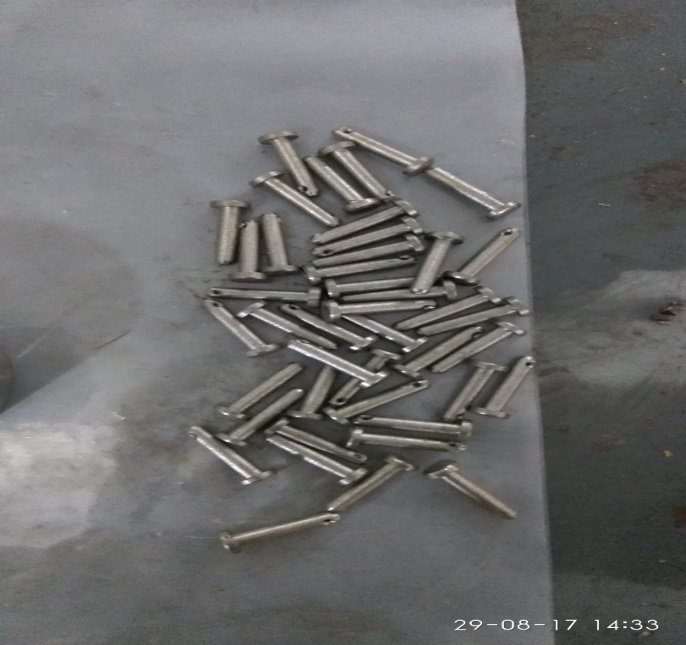 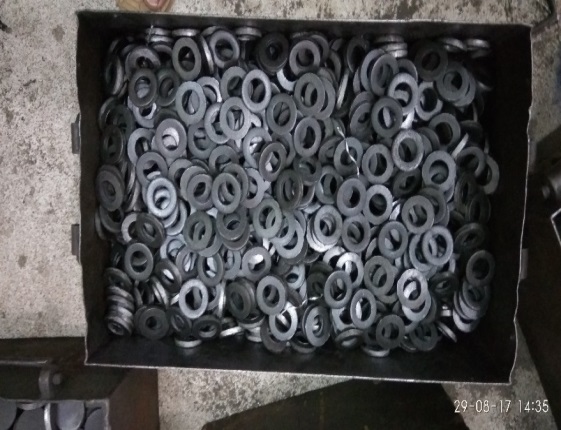 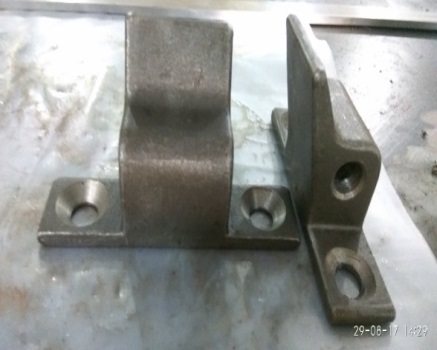 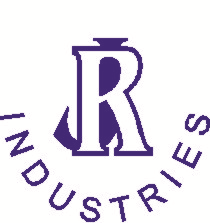 Contacts
Mr. K. John Rose  -  +91 9444274586
 Mr. J. Milton John - +91 9840898305 
Office - 044 -  224106010 
Mail-id – jrindustries16@yahoo.co.in
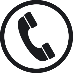 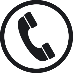 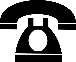 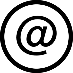 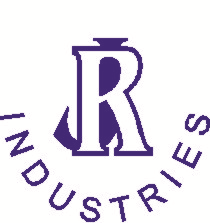 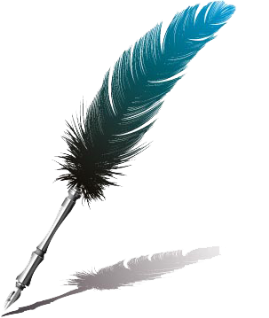 THANK YOU
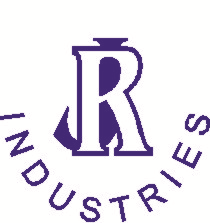